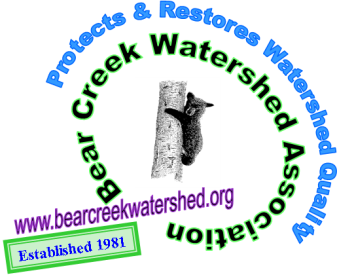 Bear Creek Watershed Association
Bear Creek Watershed Hydrology - Expect the Unexpected
Russell Clayshulte - Manager
The Bear Creek Watershed Association protects & restores water & environmental quality within the Bear Creek Watershed from the effects of land use.
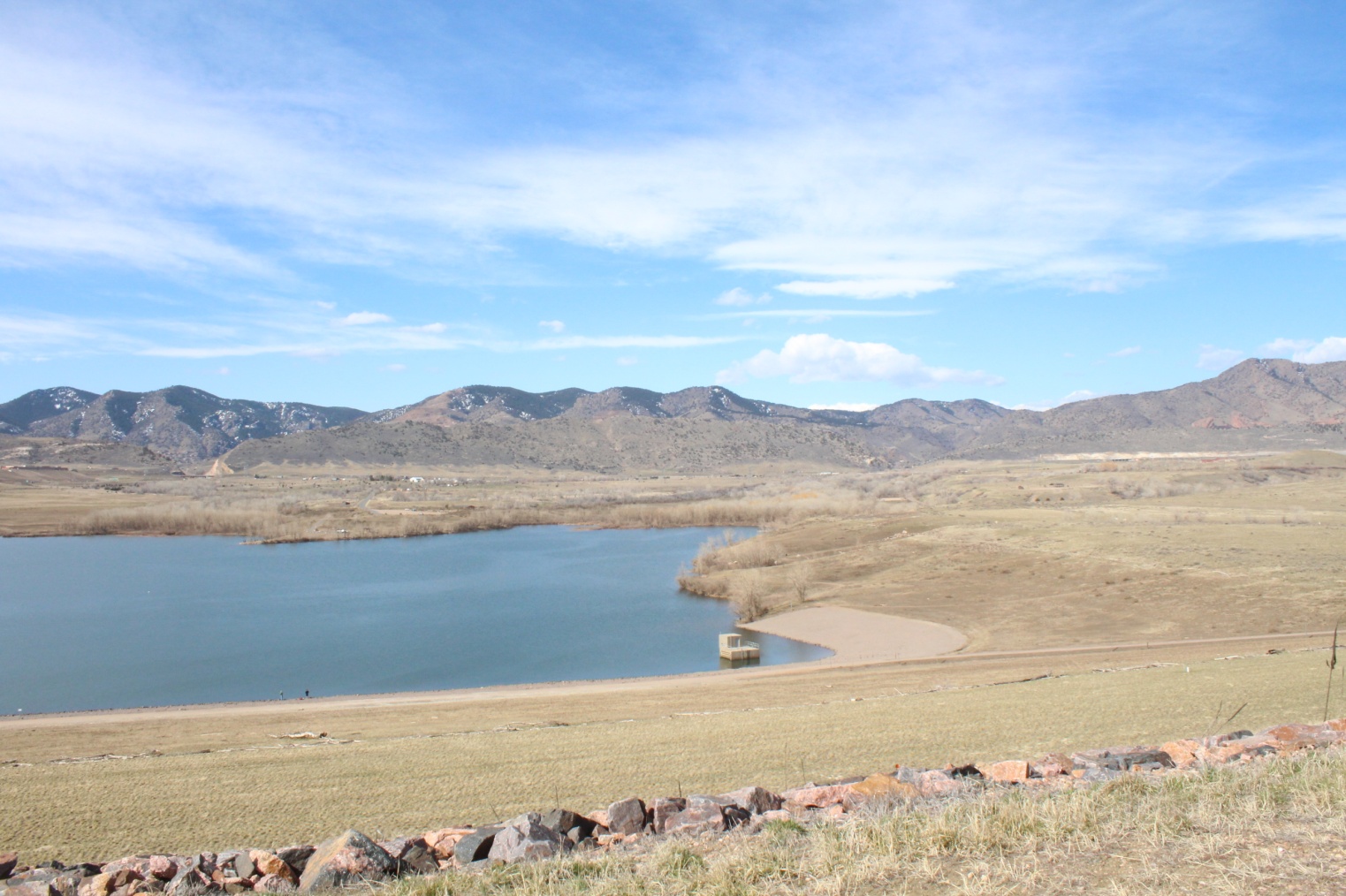 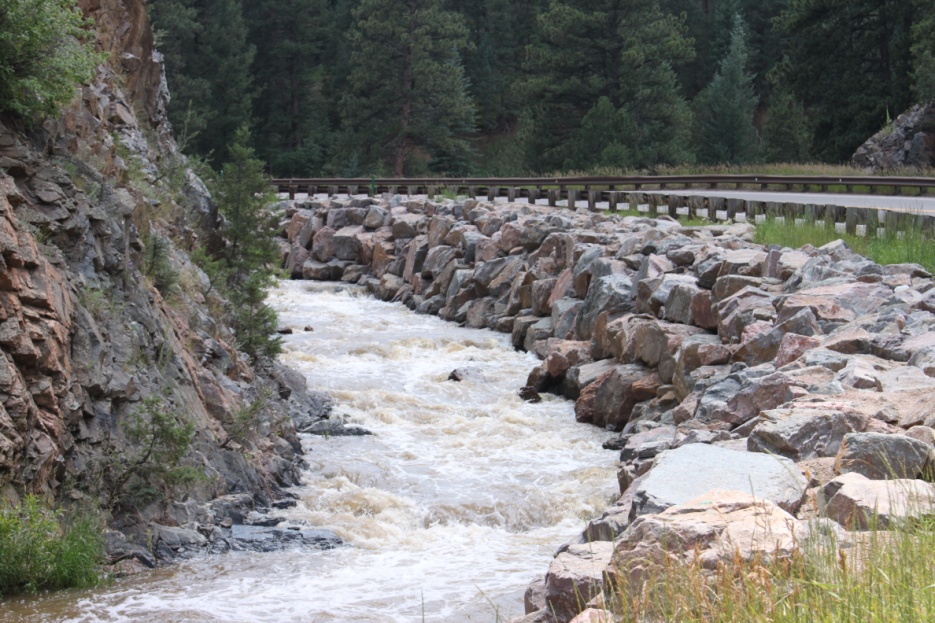 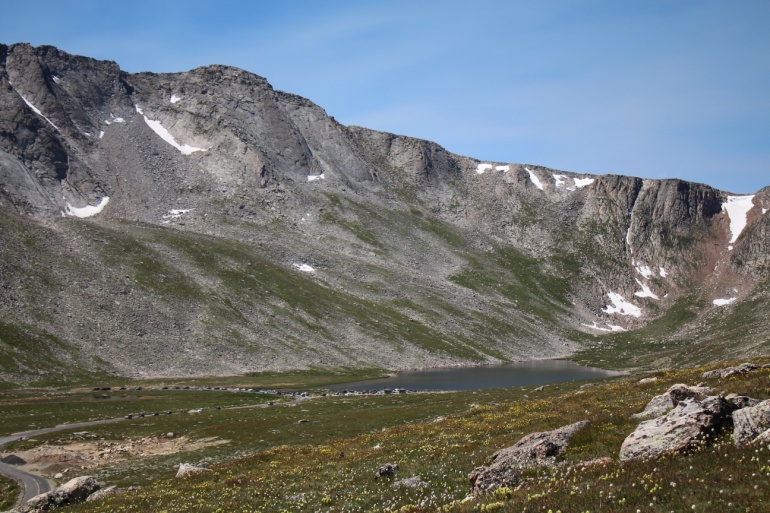 Bear Creek Watershed 2016
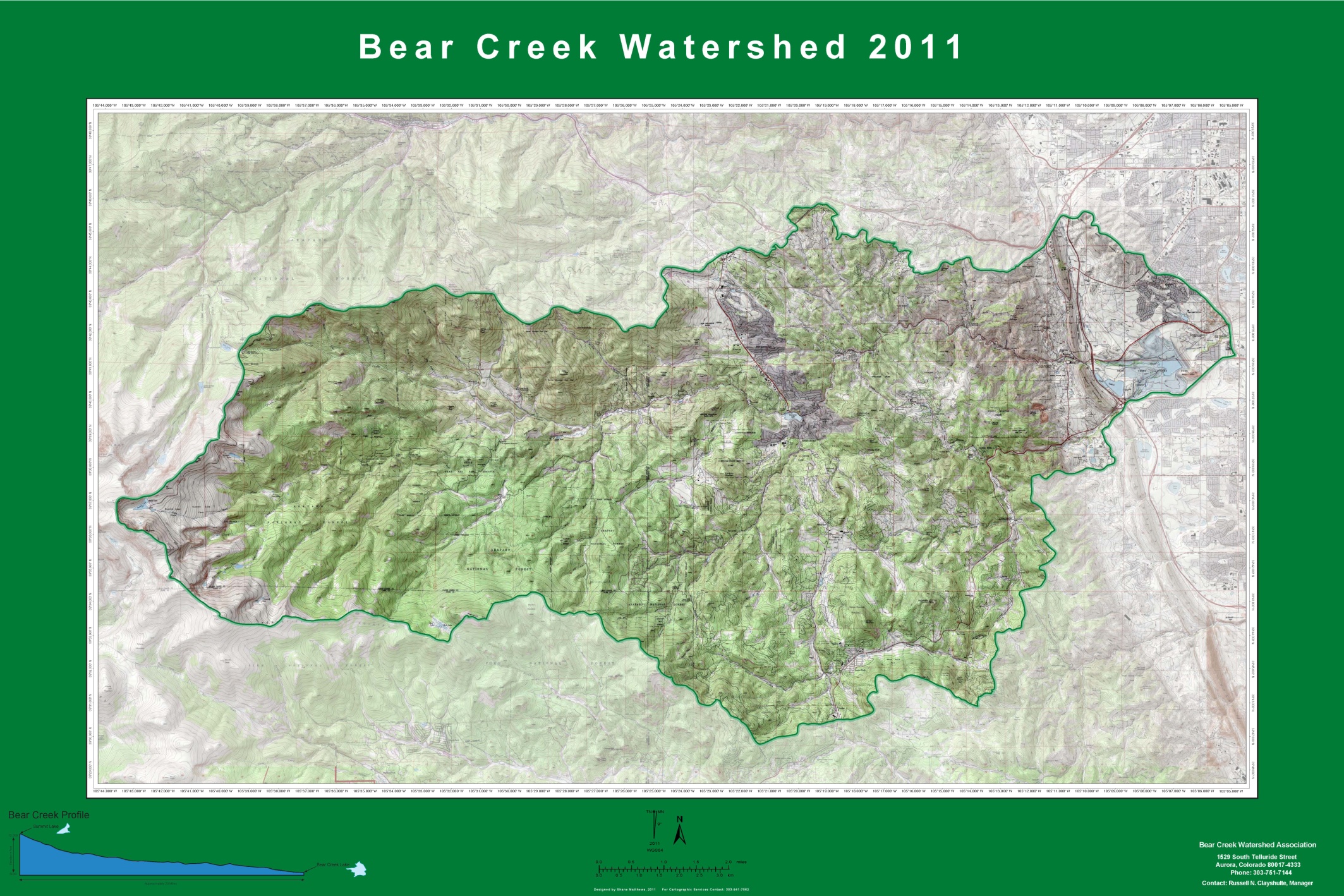 2015 Estimates of Recreation Use Bear Creek Watershed
Recreational Users Bear Creek Park > 580,000
People Traveling to Mt. Evans > 177,000
Mt. Evans Wilderness lower access > 25,000 
Users Denver Mountain Parks > 225,000
Jefferson County Open Space > 80,000
Users Evergreen Lake > 275,000
Attendees & Visitors Red Rocks/Morrison >1.3 million
Bear Creek Park Swim Beach Use > 750 per weekend
Fishing > 65,000 people per year
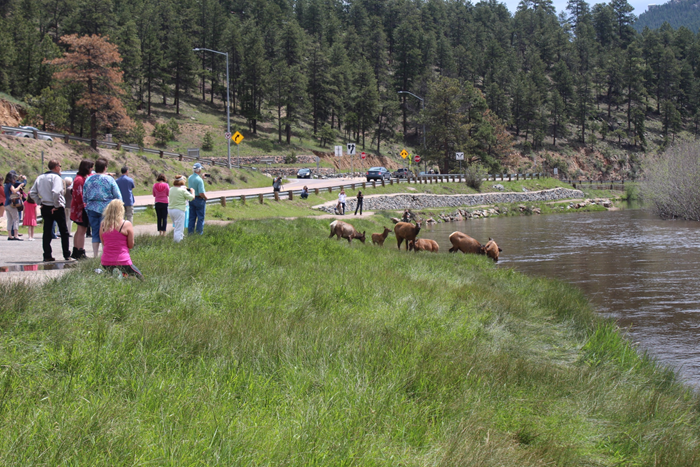 BCWA Fact Sheet 43 BCW Audubon Breeding Bird Atlas
BCWA Fact Sheet 35 Recreational Uses in BCW >50
BCWA Fact Sheet 36 Larger Mammals
BCWA Fact Sheet 12 Fish Species
BCWA Fact Sheet 37 Smaller Mammals
BCWA 2016 Watershed Plan
Online Decision Support Program
Electronic Watershed Plan (10.8 GB)
35 Policies
54 Fact Sheets
18 Data Masters
34 Informational Maps
20-yrs of Rulemaking & Standards
26 Program Documents 
>90 linked reports & documents
18 Wastewater Management  Summaries
+ Other Informational, Methods, Program Guidance, Technical Series, Special Studies, Annual Monitoring Plans
Photo Library (>18 GB)
Quarterly Newsletter (>300)
Increased NPS education
Membership special programs
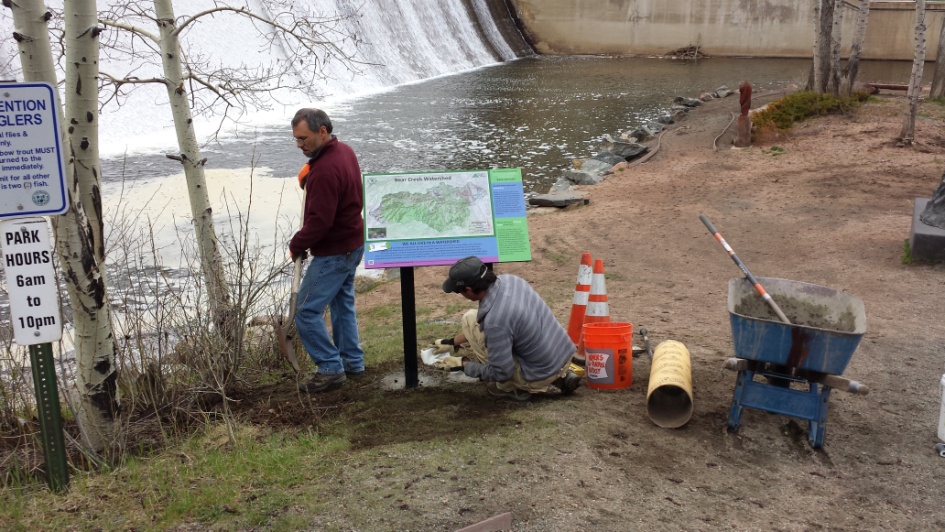 Adaptive Management Program
Nonpoint source loading & tracking
Coyote Gulch - Trading 
Septic Systems – Kerr & Cub
Tracking management practices
Zoning and planning reviews for BMPs
Local presentations, education programs
Flood restoration practices
Assist land-owners
Assist invasive species programs
Green Infrastructure projects
Wildfire assessment 
Source water protection
Tributary loading studies
Erosion Control Reviews
Online adaptive management
Climate Modeling
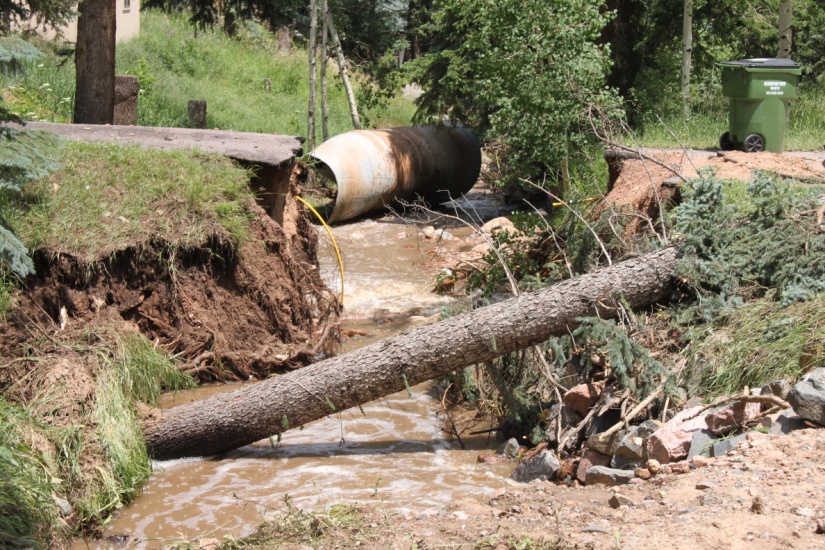 Monitoring Program Elements
Water quality monitoring program 
	94 Sites (some monitored since 1991)
	5 Bear Creek Reservoir monitoring profiles
	Evergreen Lake profiles
	Physical, Chemistry & Biology
Year round temperature monitoring of Bear Creek and Turkey Creek
	>3,500,000 measurements
Monitor total phosphorus, dissolved phosphorus, nitrate+nitrite, total ammonia, total nitrogen, TIN, oxygen, specific conductance, temp, carbon, pH, bacteria, phytoplankton, zooplankton, chlorophyll, Secchi, TSS 

Special Studies
Fishery surveys at 12 sites
Macroinvertebrate collections
Habitat
Flow studies
BMP Effectiveness
Stormwater data collection
E. Coli
Septic Systems Contributions
Lake Sediments
Erosion Potential
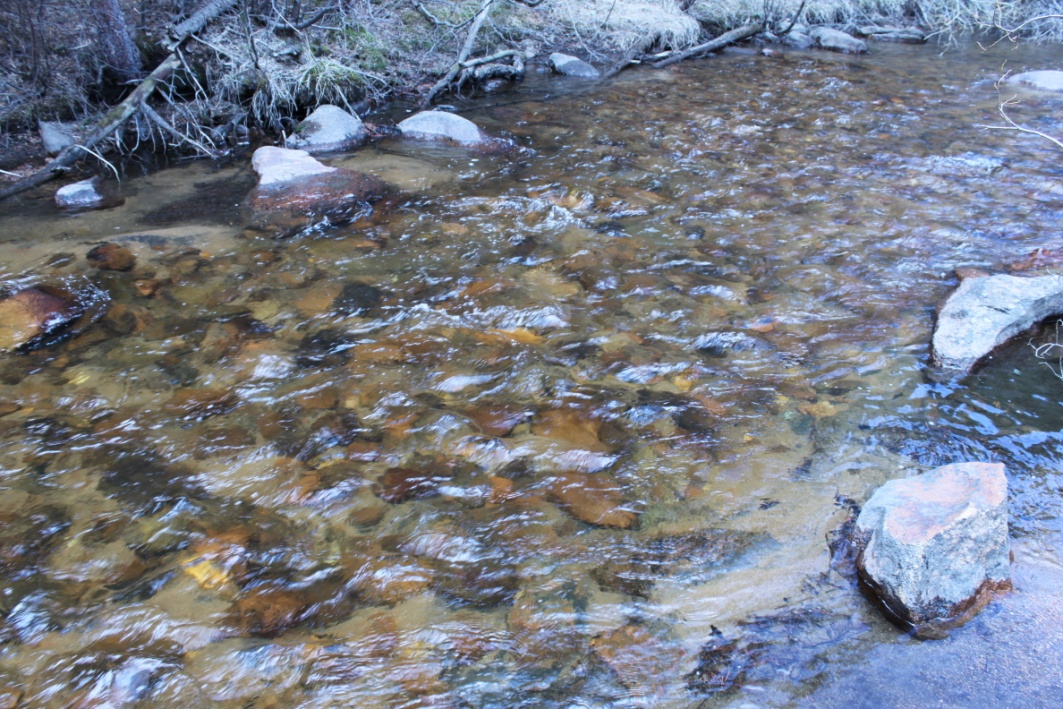 Bear Creek Watershed Association Surface Water Monitoring Program Version 2016.01
Annually reviewed and updated
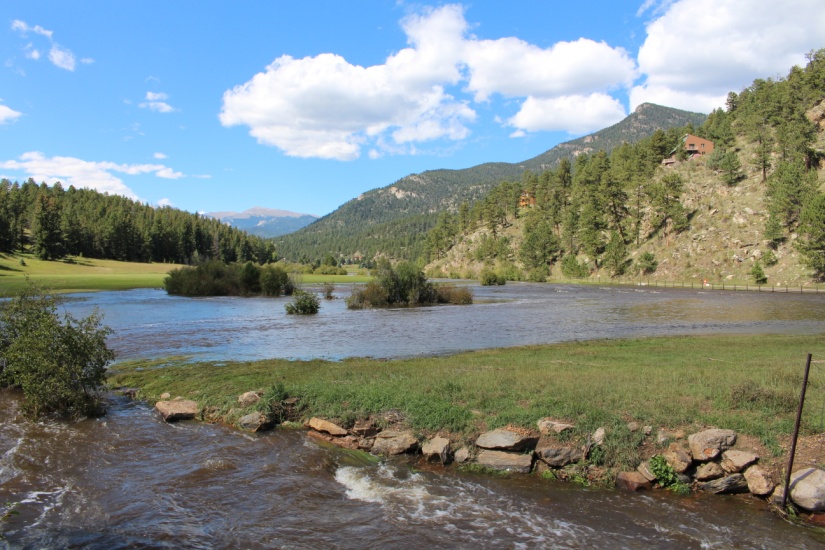 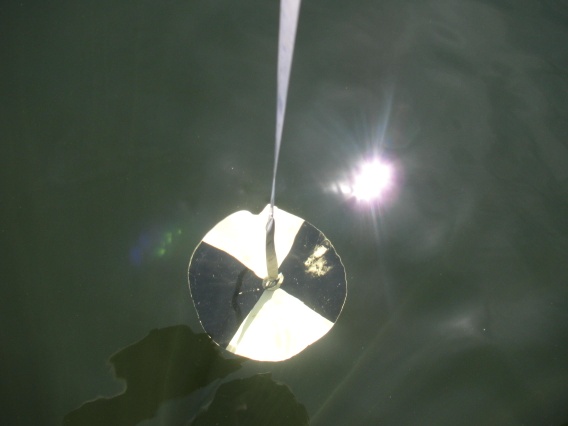 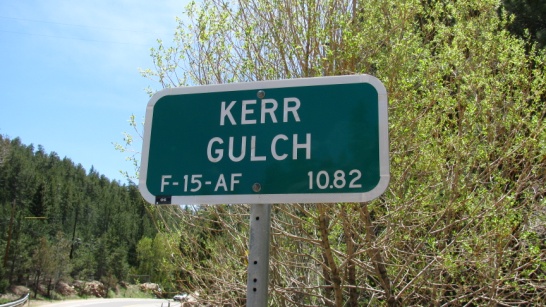 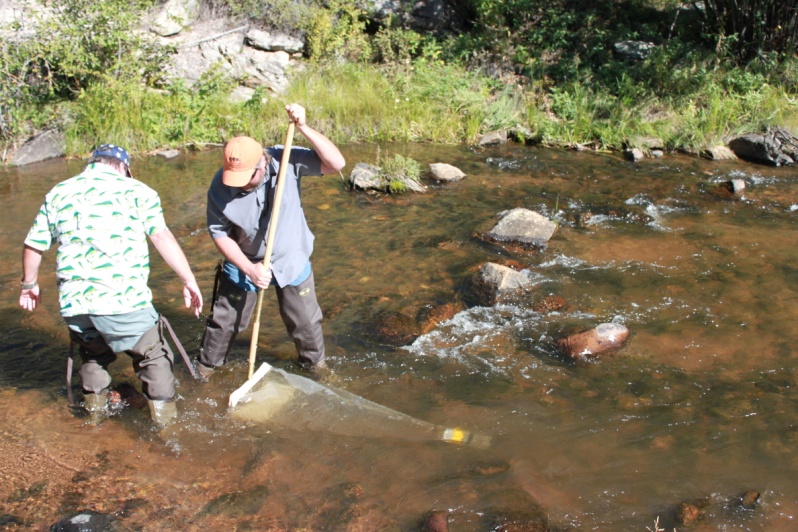 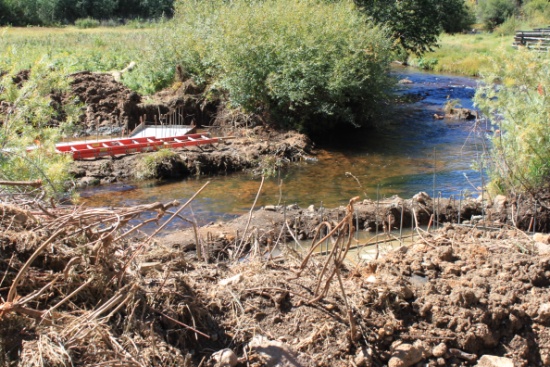 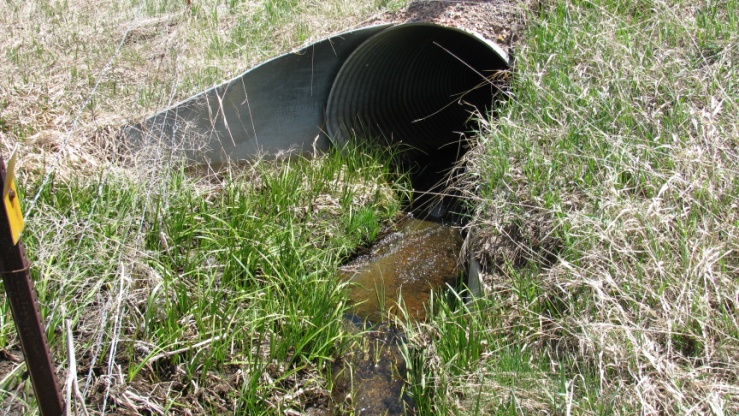 Stream Monitoring Begins at the Top
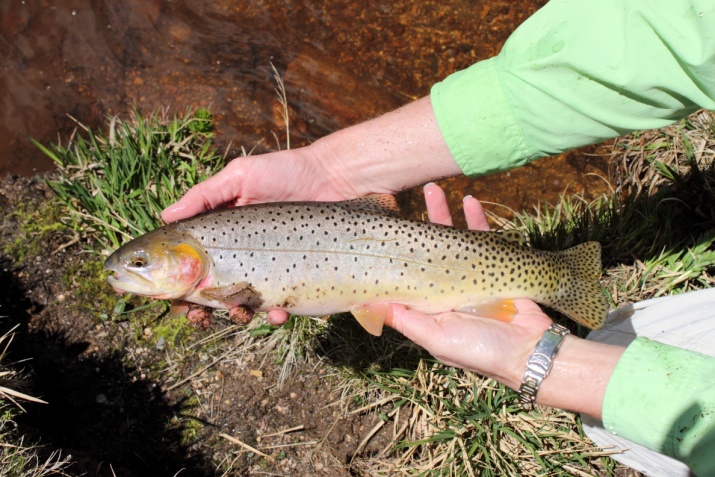 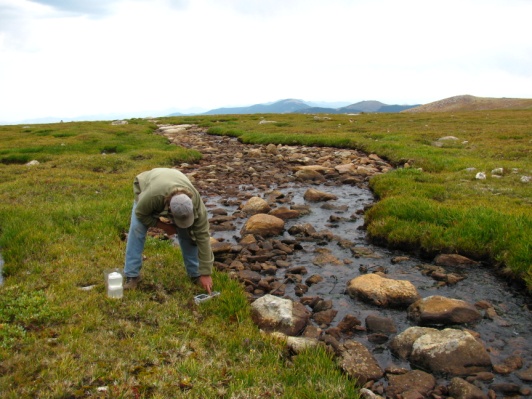 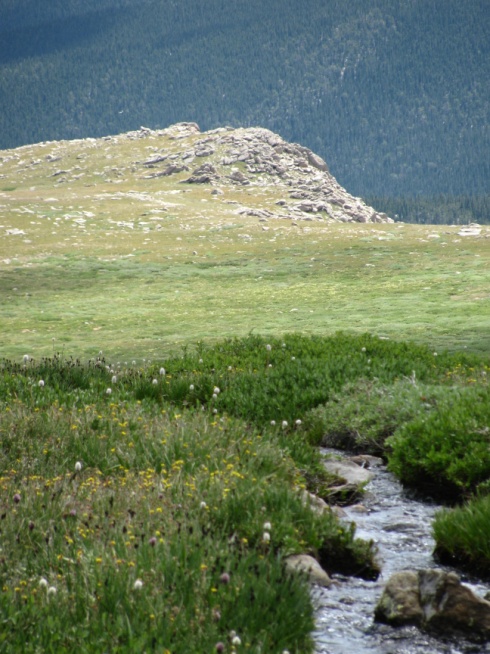 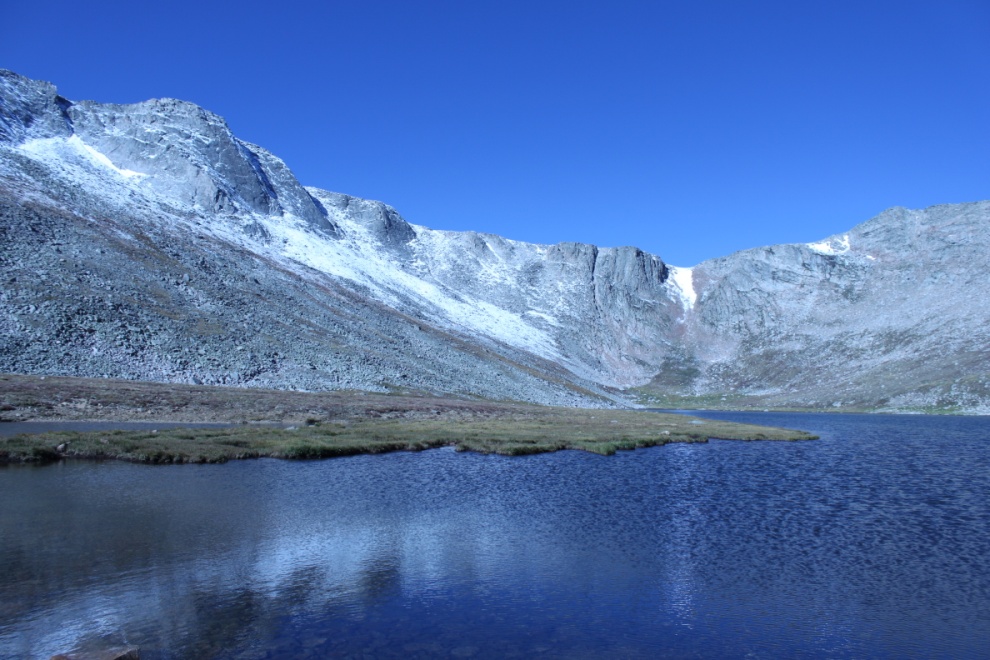 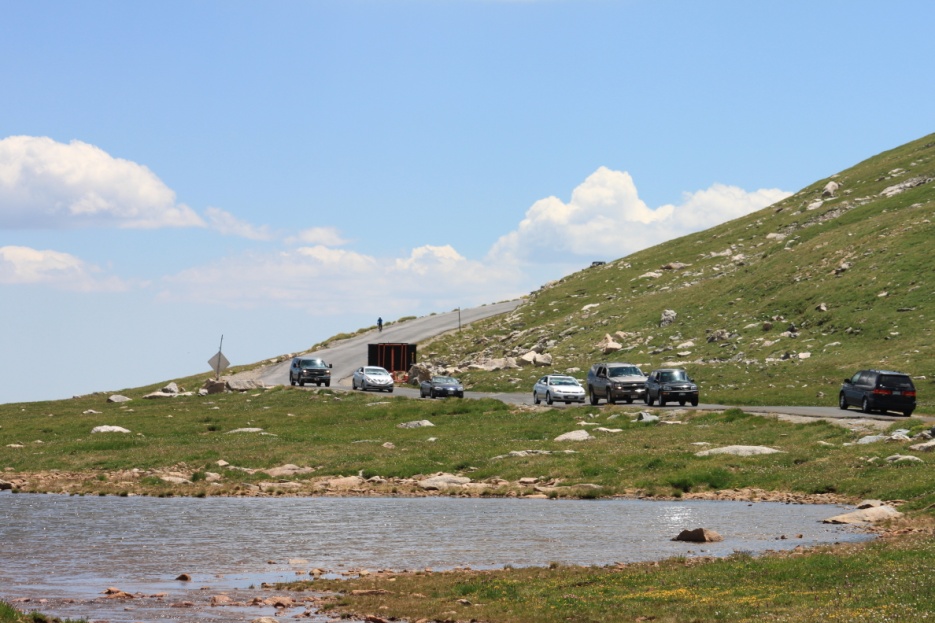 Reservoir/ Lake Studies
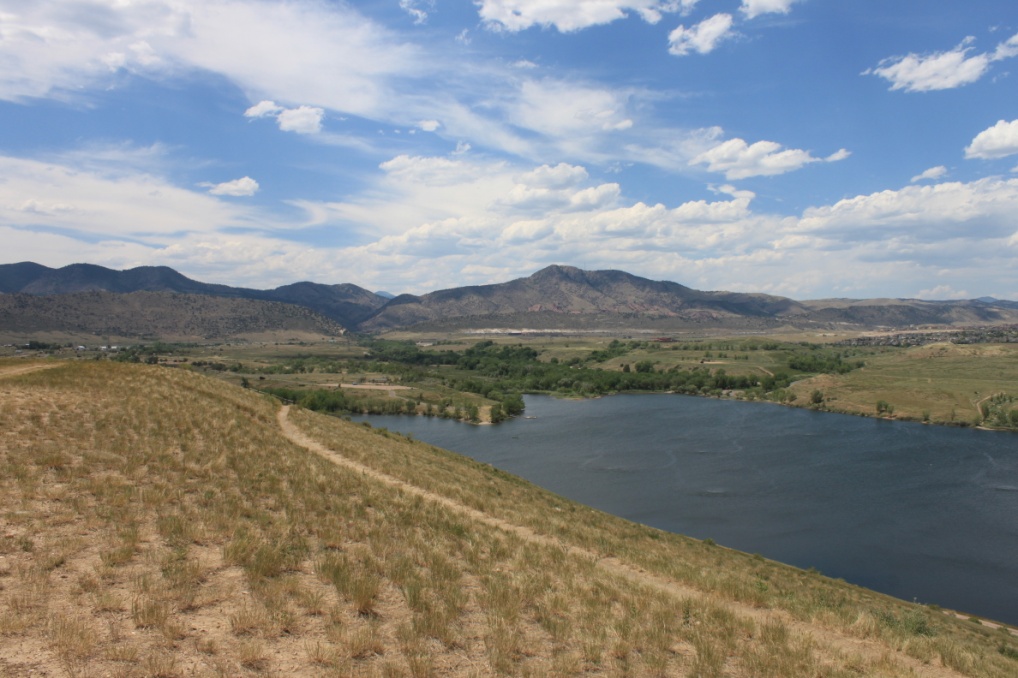 Bear Creek Reservoir
Inflow Turkey Creek
Inflow Bear Creek
Outflow site 45 (input Barr/Milton Watershed
Evergreen Lake
Summit Lake
Water Supply Reservoirs
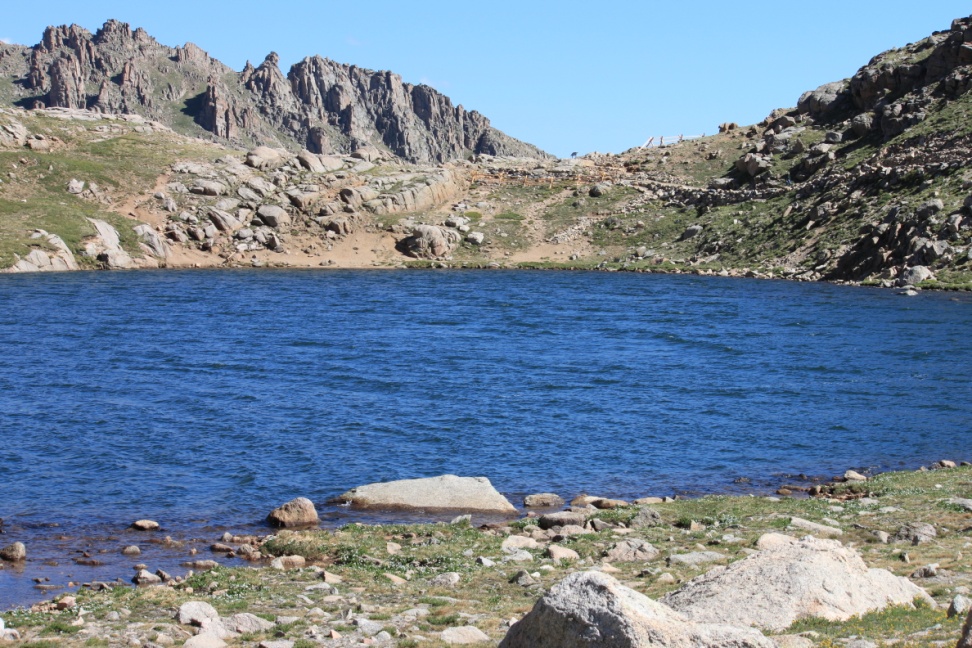 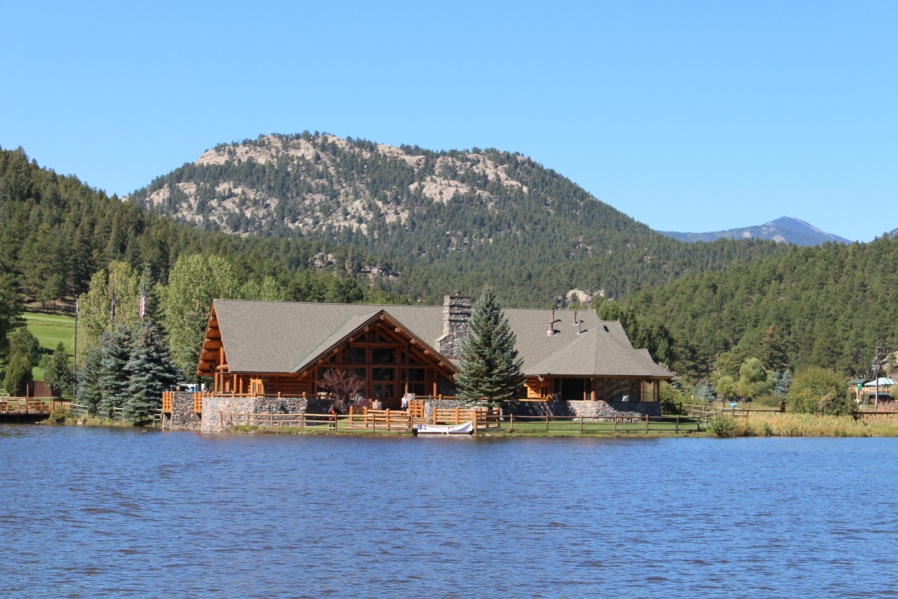 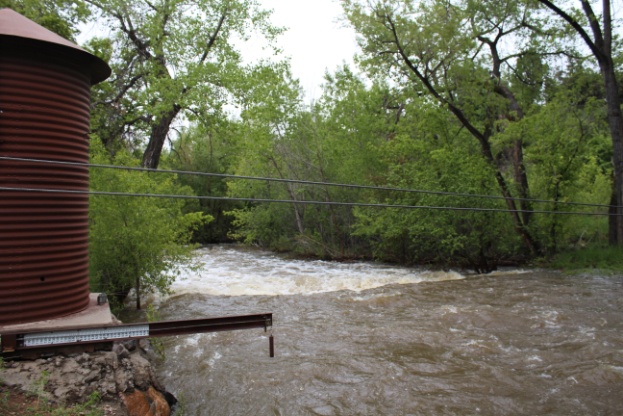 For 2015 - In the last 115 years, only 2 years with similar flow 1901 & 1944
Watershed Hydrology
Evergreen Lake Dredging
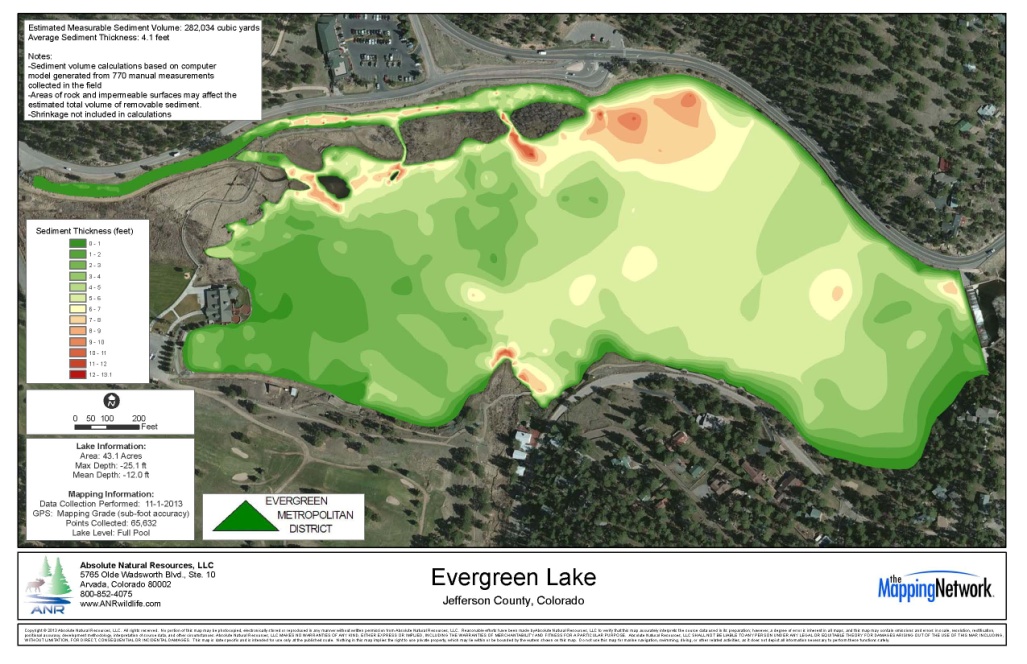 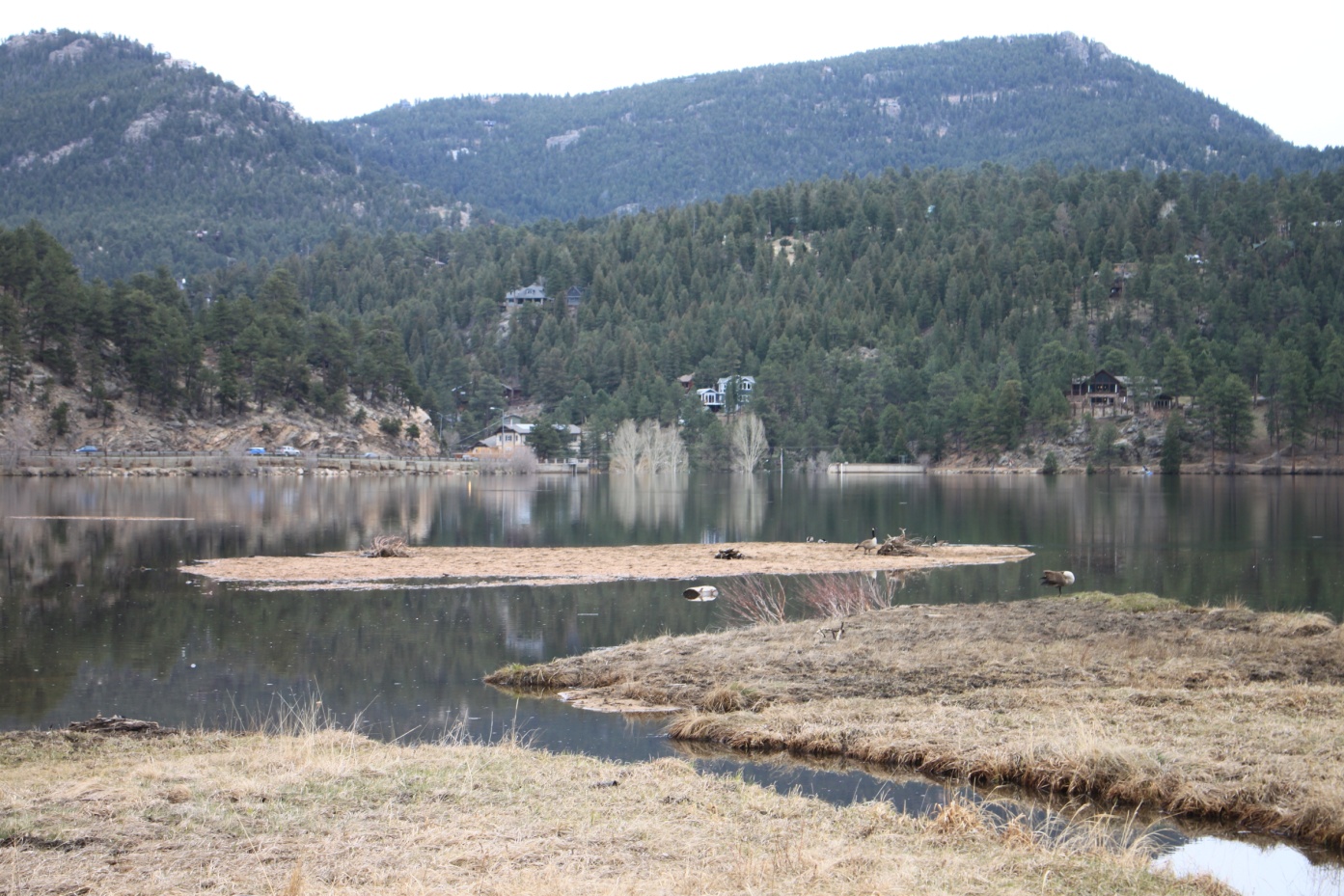 Evergreen Station
Morrison Station
Morrison Long-Term
Bear Creek Lake Park Station
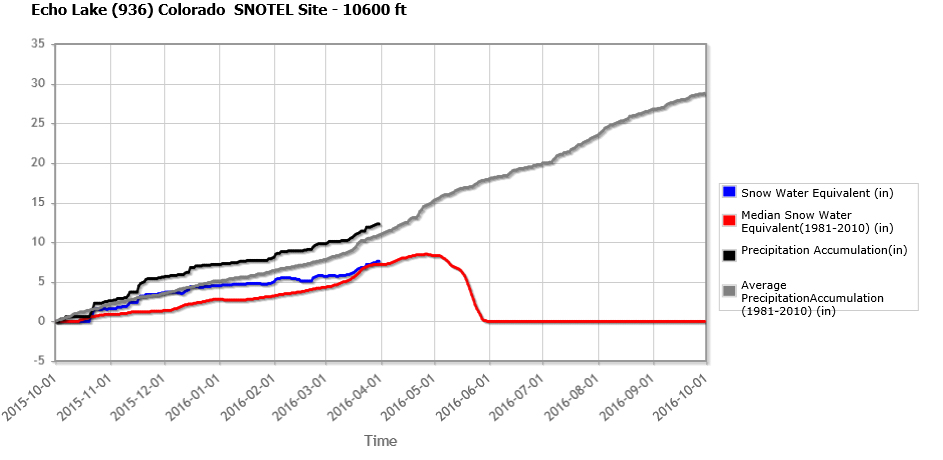 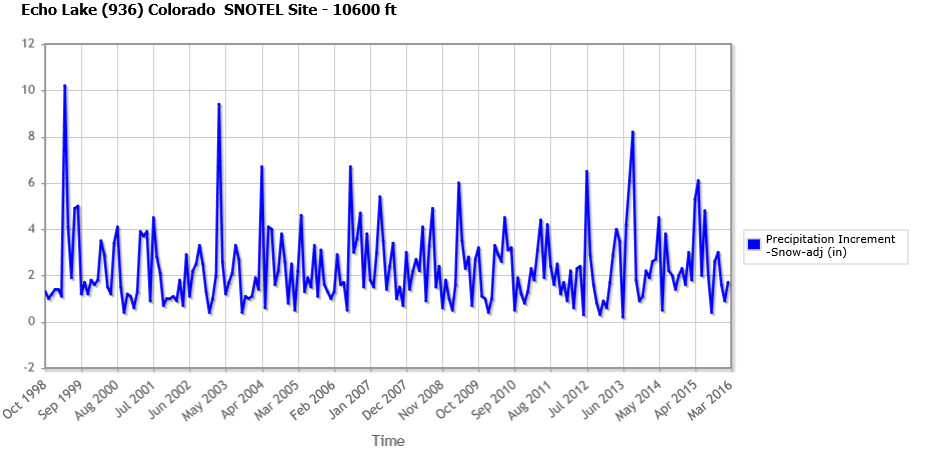 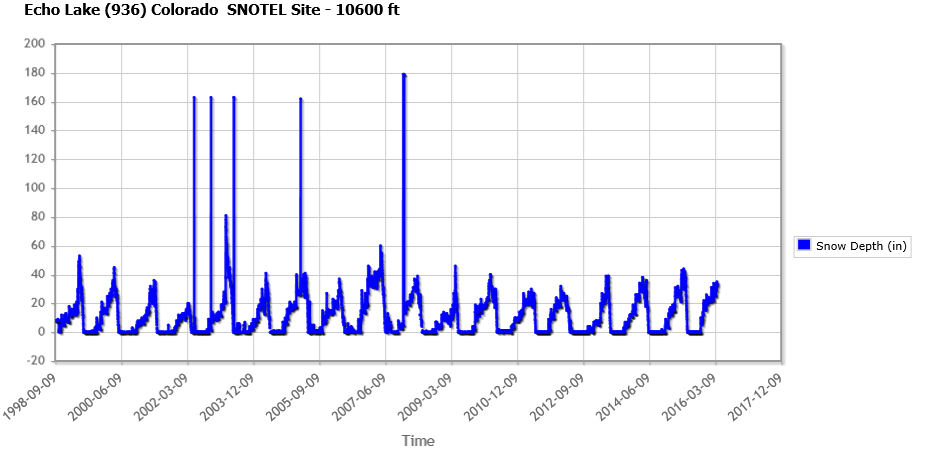 El Nino
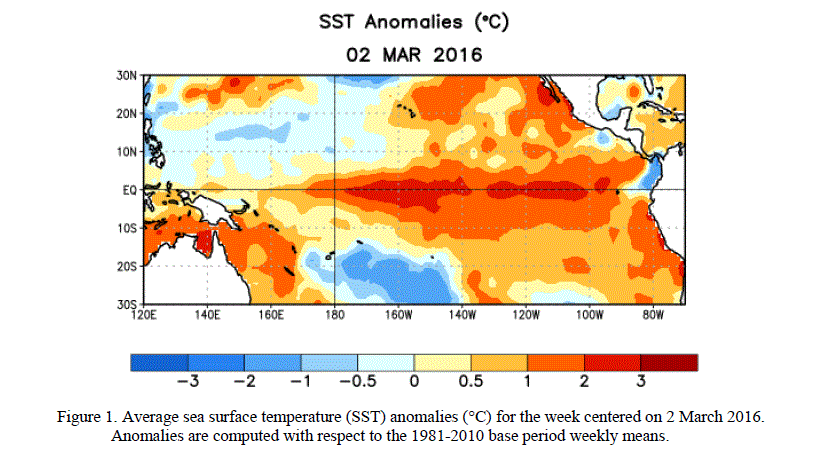 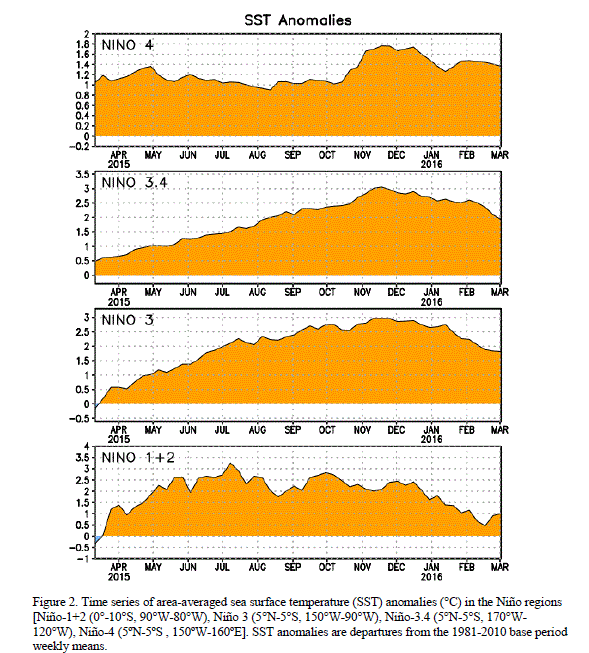 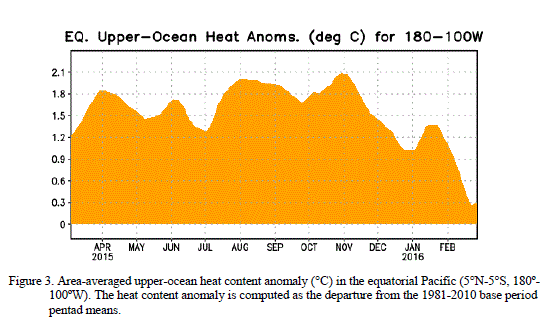 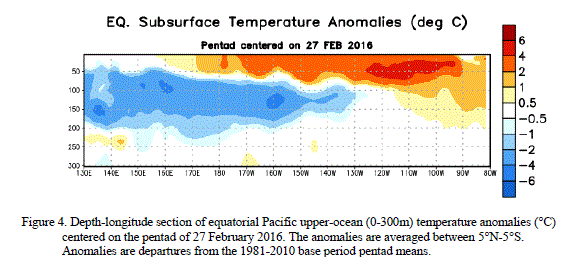 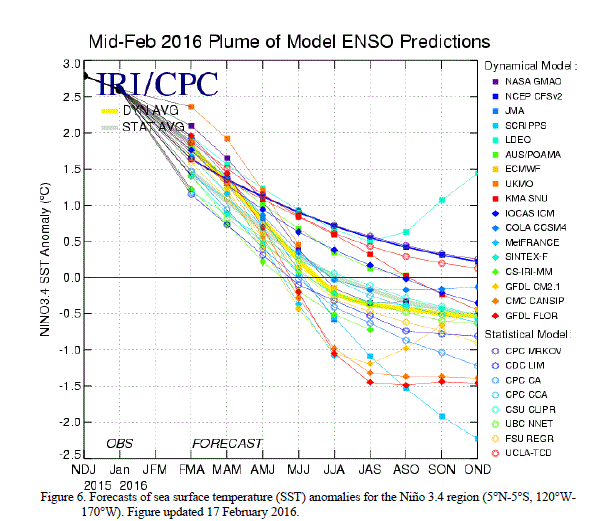 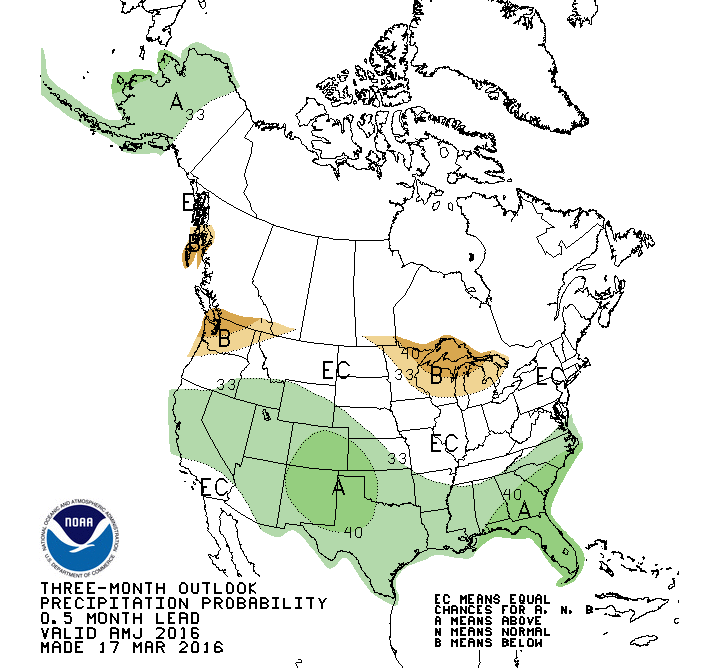 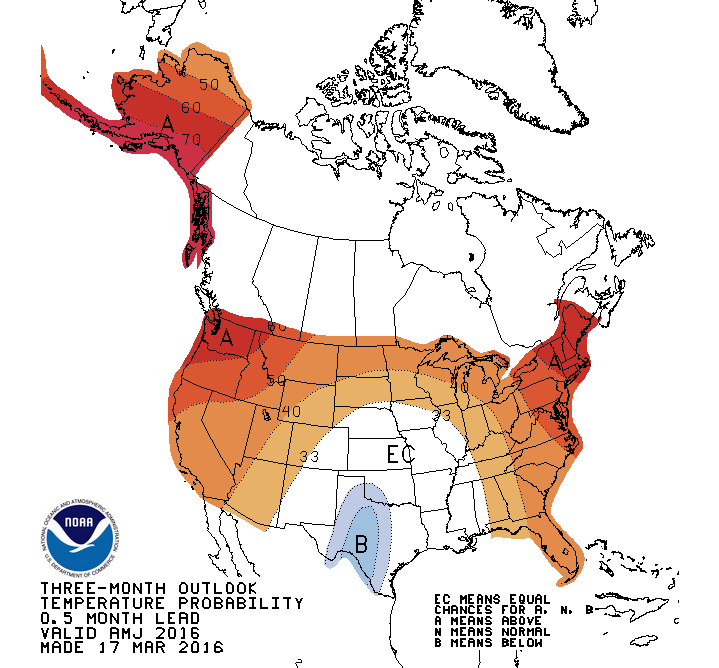 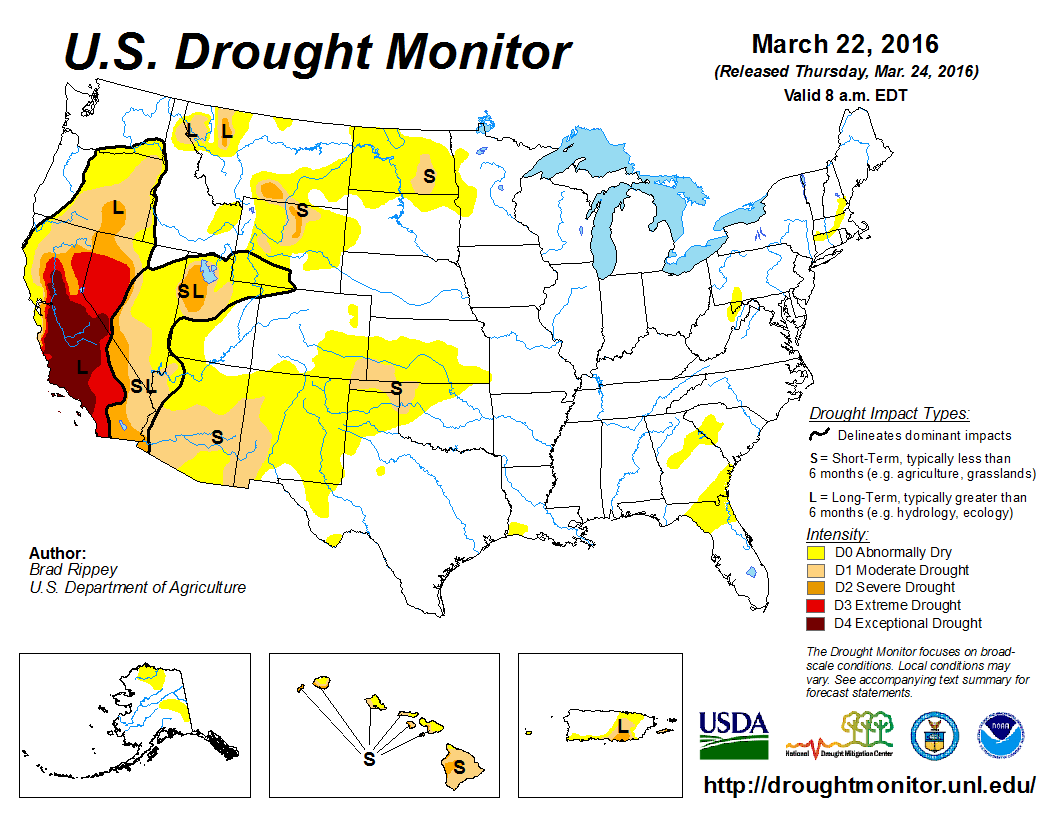 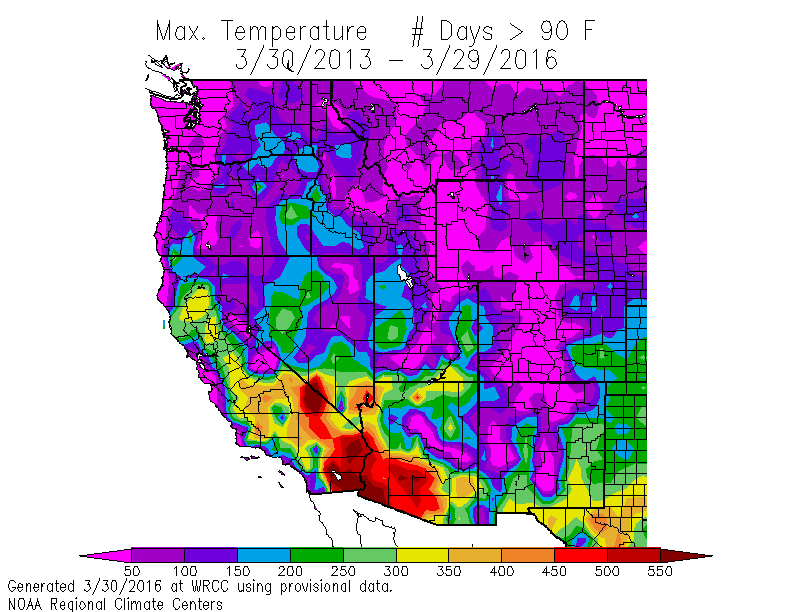 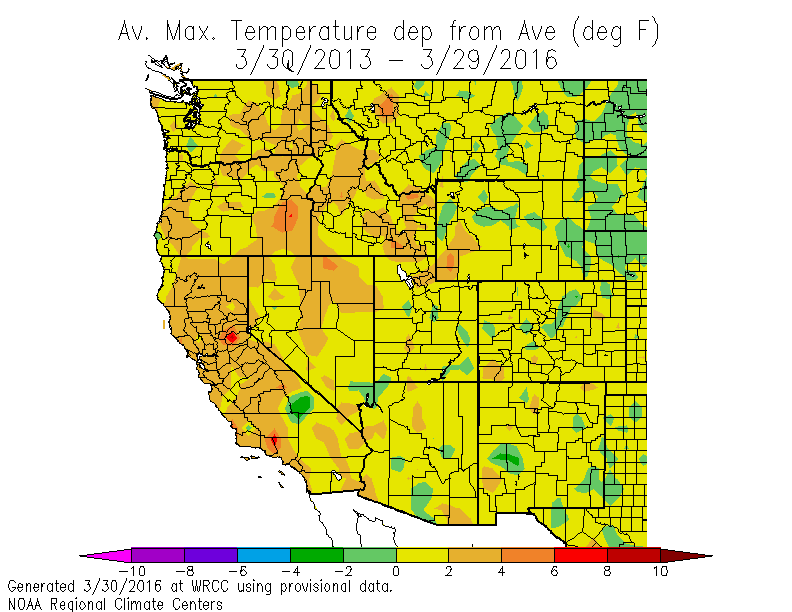 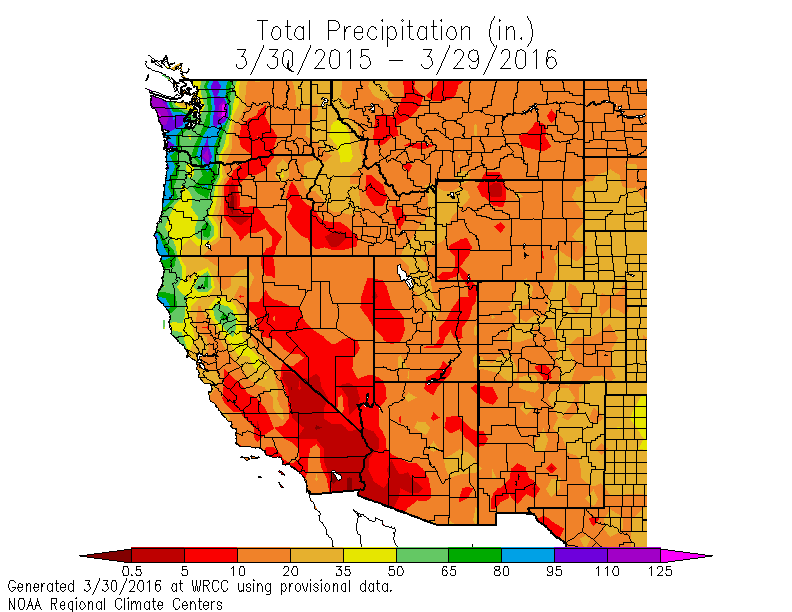 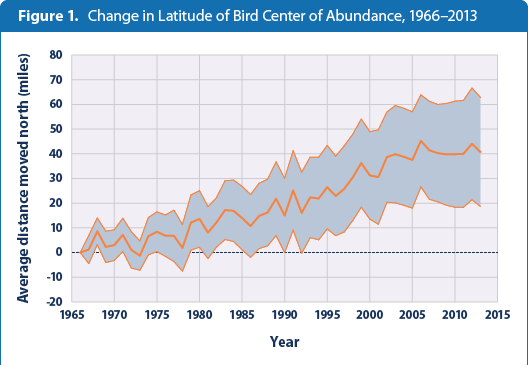 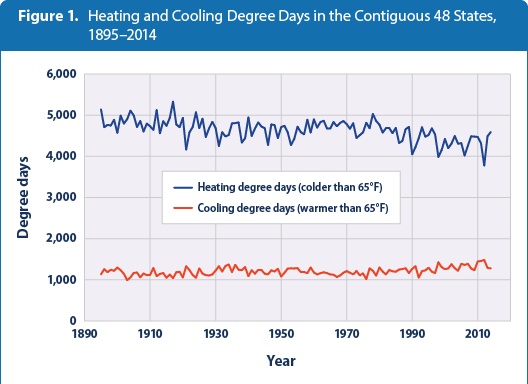 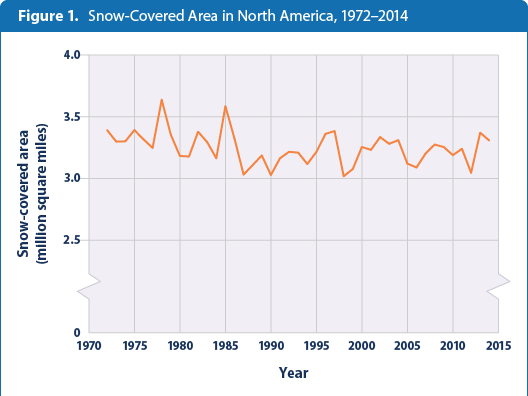 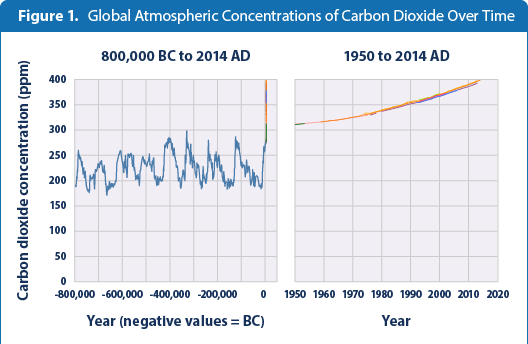 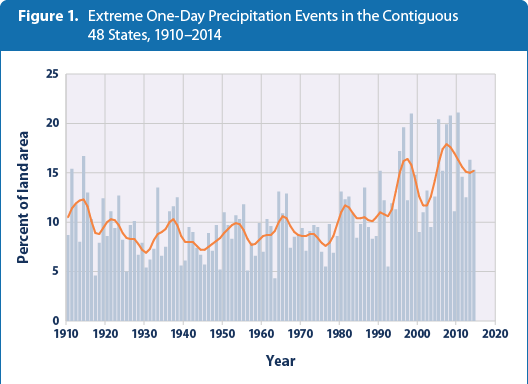 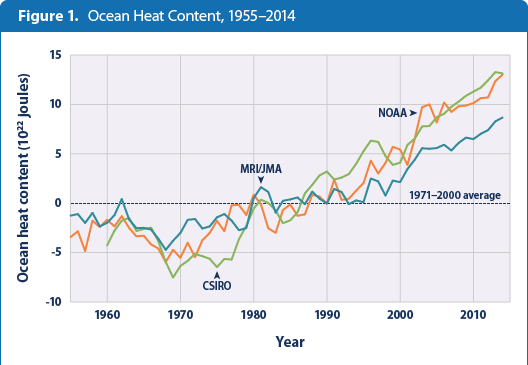 Use EPA Climate Resilience Evaluation and Awareness Tool (CREAT) to understand utility vulnerabilities to climate change impacts, particularly how current water quality and supply problems may worsen with increased periods of drought and more frequent extreme storm events, and how the information from the CREAT assessment can be applied at a watershed scale.
Historical climate observations 
Temperature rises – water and air 
Shifts in precipitation patterns and timing – Spring runoff period earlier
Drought and Flood 

Future climate concerns 
Increased frequency and severity of droughts 
Increased precipitation and more frequent intense precipitation events 
Changes in water quality and availability
Increasing water temperatures in cold water streams
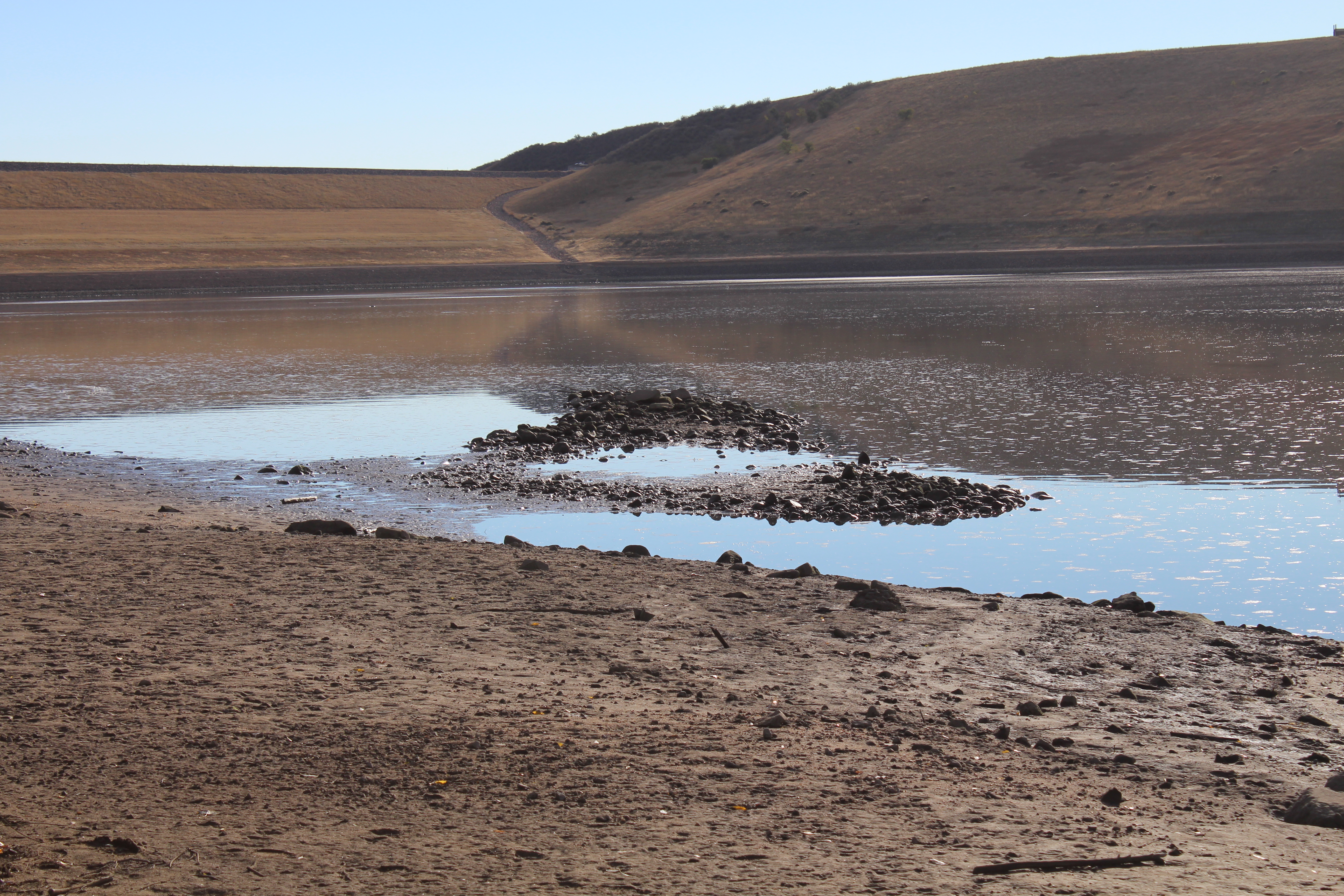 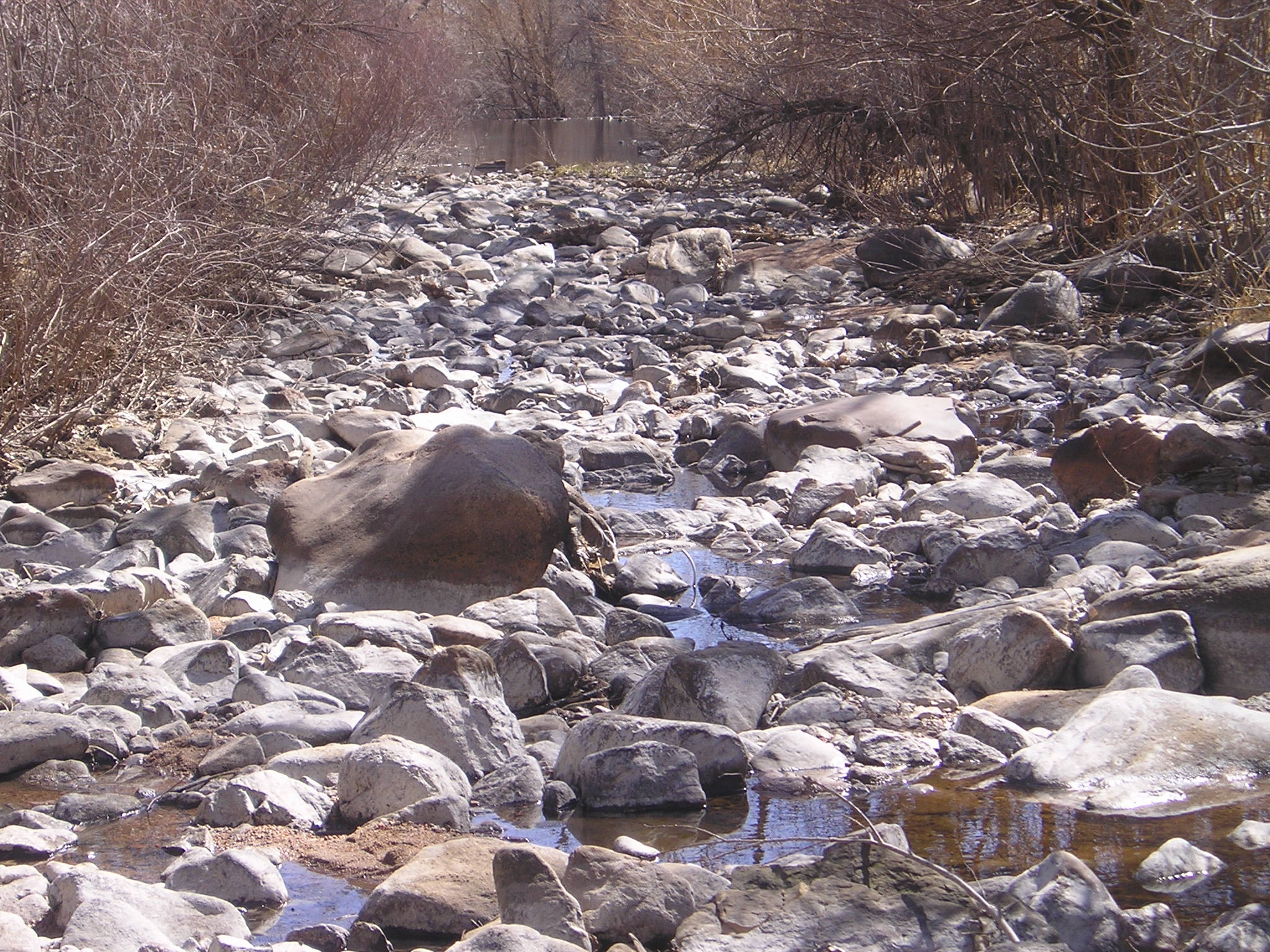 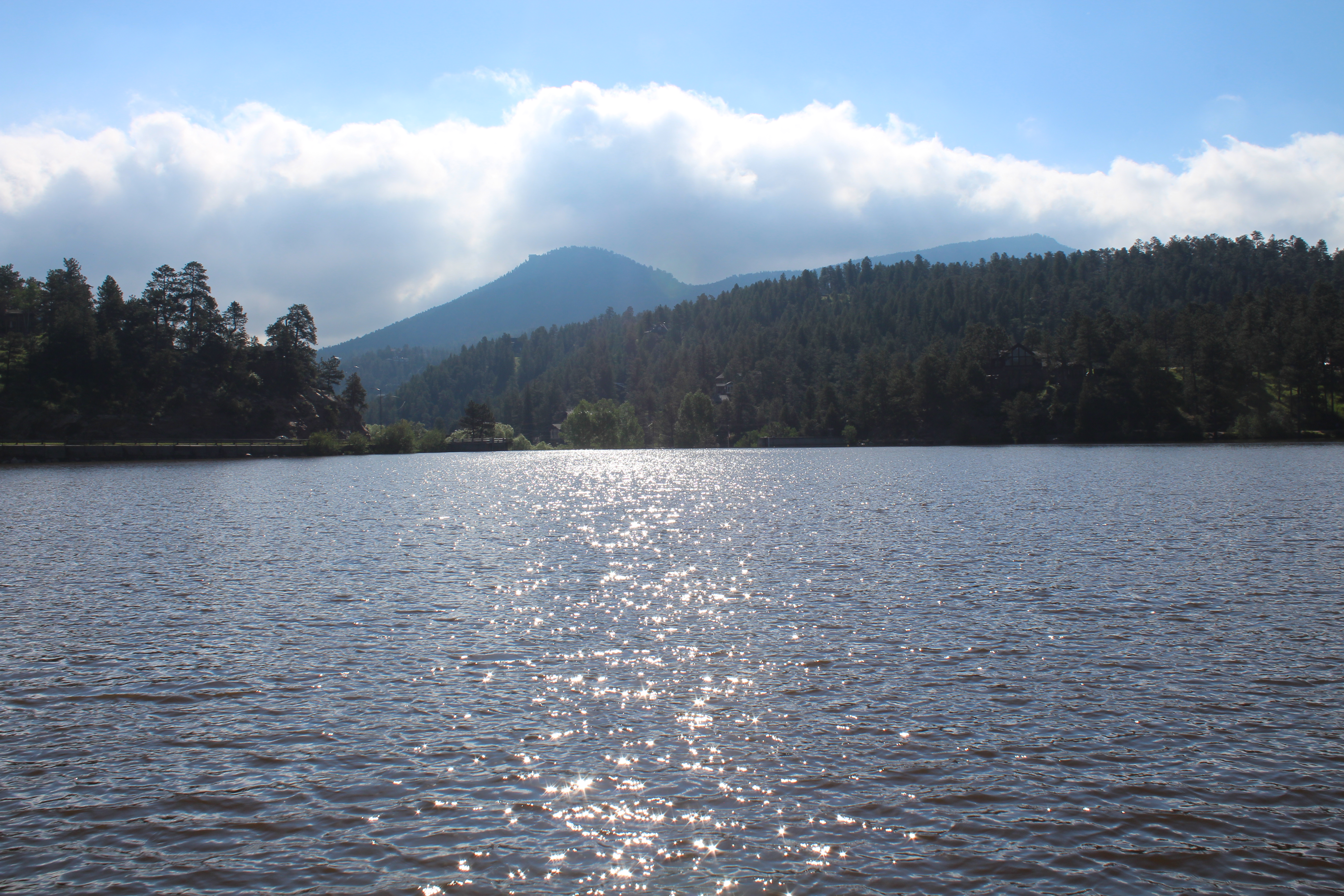